Research Data Oxford
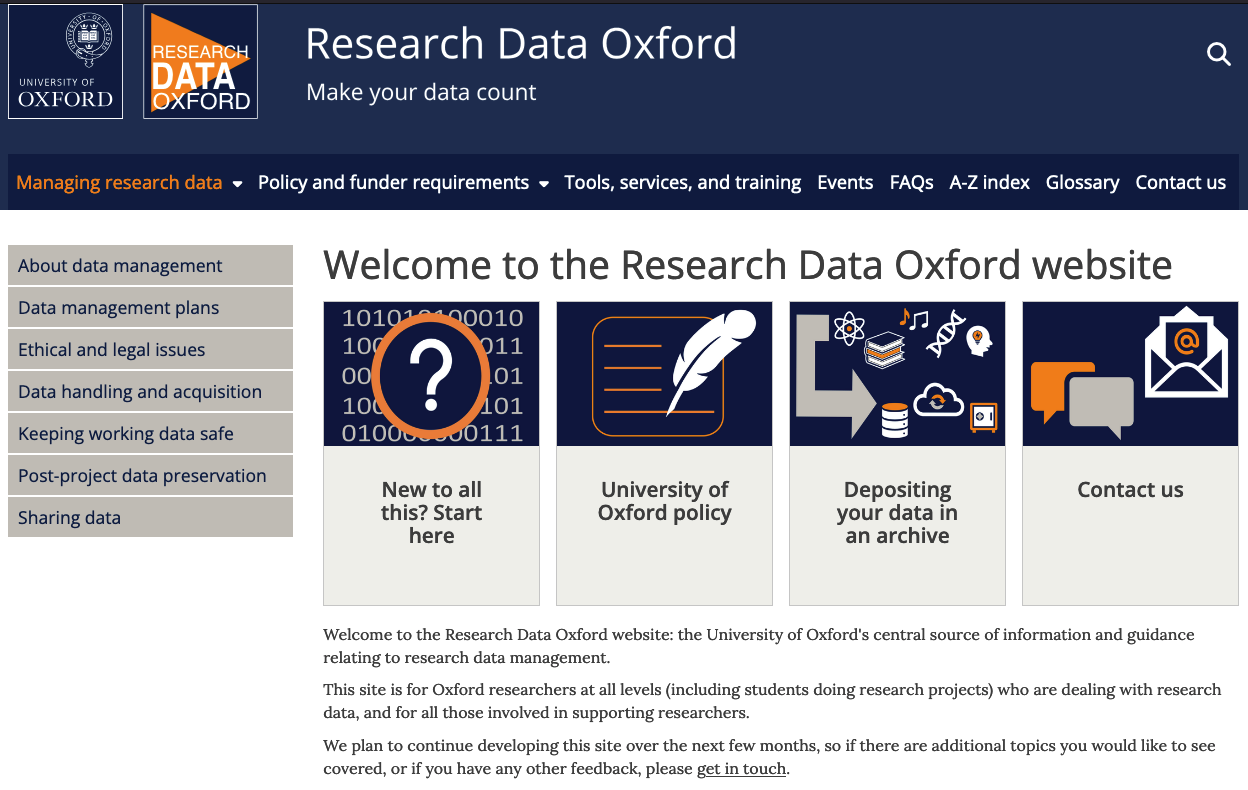 https://researchdata.ox.ac.uk
researchdata@ox.ac.uk
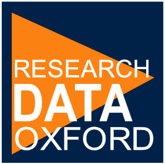 [Speaker Notes: The Research Data Oxford website aims to be a one-stop-shop for information and guidance about research data management.

For personalised advice, queries can be sent to researchdata@ox.ac.uk.

This slide was prepared by the Research Data Oxford team, and is made available under the Creative Commons Attribution Non-Commercial License: https://creativecommons.org/licenses/by-nc/4.0/. Subject to the terms of the license, you are welcome to reuse or adapt this material for your own purposes. Last updated in September 2024.]